Inspired from the sharp end
My name is Catherine Kenyon and I work as a Information Support Assistant at the University of Salford. I work in the Library Services team, on the frontline, and this presentation will discuss the re-opening of the library, management of health and safety and how we kept our staff and students safe over the past year
About the University of Salford
Our University community encompasses over 23,000 students, 2,500 staff and 170,000 Alumni who come from all over the world to study, teach and conduct research.  We have leading schools in Science, Engineering and the Environment, Health and Society, Business and Arts and Media, with a wide range of courses available.
We are a located in Salford, Greater Manchester, with our campus being based next to Peel Park and Salford Crescent railway station. There are fantastic travel links to the University
Clifford Whitworth Library is located on our Peel Park campus. After a recent refurbishment, it offers technology-equipped library spaces and bright, modern study rooms. To support our students, we have services such as bookable study spaces and PC’s along with our Click & Collect service for books. For students who are not based on campus, we offer laptop loans and we have a Live Chat and Email system responding to all queries.
Clifford Whitworth library
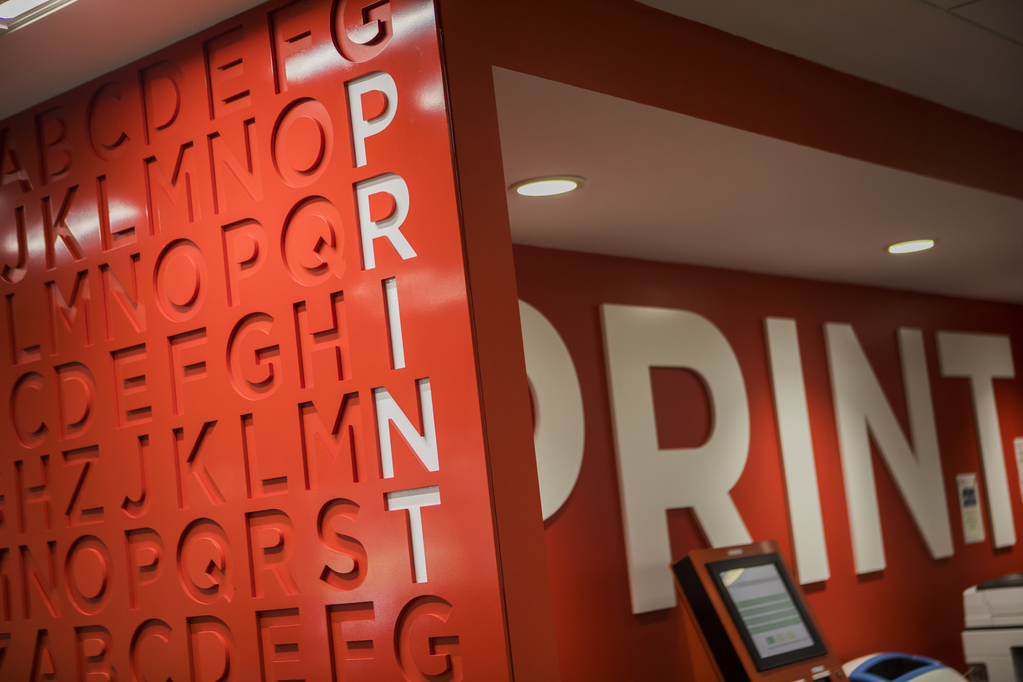 Covid-19 safety measures
Limiting of library spaces - Ground floor and first floor only open ​
Monitoring demand - Restricted opening hours (normally open 24 hours) but currently open Monday to Friday 9am-7pm / Saturday 10am-3pm. Pre-bookings for study spaces (bookings mandatory)
Additional cleaners/cleaning materials – Hand gel dispensaries, cleaning product and tissue, handing out student care packages (with masks and gel). Additional cleaners in the library 
Social distancing – All study spaces reimagined to have a 2-metre distance, social distancing at all times in the library (supporting my signage and library communications)
One-way systems – For all people in the library, one-way staircases and Tensa barriers to support this
Food and drink – No food allowed whilst in the library. Drinks allowed but masks need to be put back on afterwards
​Contact free returns - Book bin outside the library
Covid-19 safety measures
Face masks - Masks must be worn at all times unless exempt (including staff). All students informed at the host desk when they first check in to the library (also supported by signage)

Track and Trace - NHS/library Track and Trace located outside of the entrance and at the host desk
 ​
​Staff equipment and screen protectors – Each staff member has their own laptop which reduces the need to share equipment. Screen protectors are placed at each frontline staff desk. Visors provided for all staff. 

Printing - Printing stations all have cleaning materials next to them. Students are encouraged to send print jobs from home before coming into the library ​
​
Staff meetings – Daily staff huddles before we open and encouraged to contact each 
other via chat. All large meetings online​​
Library facilities
Students have to book individual study spaces/pc or study rooms online (only one person allowed in each of the study rooms). Bookings are mandatory and students are strongly encouraged to pre-book before they arrive at the library.
The student then shows their spaces booking confirmation and ID card on arrival at the host desk to ensure that only current University of Salford students are using the space.​
Student takes/is handed  a cleaning card to take to the space that they have booked 
​The current rules of the library (social distancing, masks, no food) is explained on check in.
The student must stay in their designated space and leave their designated space when their time is up. Staff do regular sweeps of the floor and bookings to support this. 
We have a list of the study spaces which have sockets on each floor in case the student has booked a space without one so the booking can be amended at the host desk rather than the student using the space and then coming back to the desk ​
Students can contact the library via chat or e-mail us if they are going to be late for their space booking otherwise after 30 minutes the  booking is cancelled. ​
Students can get in touch with us regarding all library enquiries via chat or by e-mail ​
We also have an out of hours chat service available for library enquiries ​
Click and Collect book service and laptop loans
There are no browsing of bookshelves. Students now request books on-line via the  library search catalogue and arrange a time/date on the  calendar to collect their books.   Only 10 books can be requested at a time. The bookshelves have hazard tape around the shelves to stop students browsing ​

Laptops – previously 24-hour laptop loans, we have extended loan dates to support students. We also purchased 212 dedicated trimester laptops available to loan to students.  When the students return the laptops we santise the laptop and the charger, with disposable gloves, sanitiser and blue roll.

We do not give out any other items, such as print outs or stationery ​

Due dates for items on loan have been regularly reviewed and rolled over to support lockdown measures. We do except postal returns on books. We have suspended all fines and invoices.
Staff roving
Staff sweep (rove) the floor on a regular basis to check compliance with social distancing and mask wearing. Staff also ensure that bookings are amended/cancelled to free up bookable study spaces.

We have implemented a misconduct system for students who regularly break current library rules - we have a friendly conversation with the person the 1st time (and inform them of expectations on them in the library space) and then any continued misconduct is escalated.

We make any wellbeing referrals directly to the University wellbeing team.
Campus wide Covid-19 safety measures
Staff and students who are on campus have access to regular Covid-19 tests.  Test results are quick and usually sent within half an hour

Security available on campus to support staff.

Face mask wardens (student led) are on campus to encourage students to wear masks when in buildings

We have Sunflower exemption badges that we can give out to students with exemptions of wearing masks.

Rent Relief Funds and Student Education Technology Funds have been set up to provide support for students.

Lectures and workshops are online apart from designated courses.  We have a Skills for Learning website where students can book virtual one to ones with subject support for Academic subject support.  We have a student hub online with information about Covid-19 and staying safe. Students can access detailed information and an updated Student FAQ online.
Thank you any questions